CSC 321: Data Structures

Fall 2018
Linked structures
nodes & recursive fields
singly-linked list
doubly-linked list
LinkedList implementation
iterators
1
ArrayLists vs. LinkedLists
to insert or remove an element at an interior location in an ArrayList requires shifting data  O(N)

LinkedList is an alternative structure 
stores elements in a sequence but allows for more efficient interior insertion/deletion 
elements contain links that reference previous and successor elements in the list 







can add/remove from either end in O(1)
if given reference to an interior element, can reroute the links to add/remove in O(1)
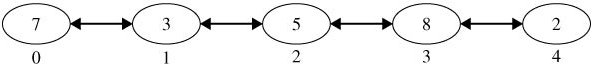 2
4
5
6
front
Baby step: singly-linked list
let us start with a simpler linked model:
must maintain a reference to the front of the list
each node in the list contains a reference to the next node
analogy: human linked list
I point to the front of the list
each of you stores a number in your left hand, point to the next person with right
3
4
5
6
front
Recursive structures
public class Node<E> {
    private E data;
    private Node<E> next;
        
    public Node(E data, Node<E> next) {
        this.data = data;
        this.next = next;
    }
        
    public E getData() {
        return this.data;
    }
        
    public Node<E> getNext() {
        return this.next;
    }
        
    public void setData(E newData) {
        this.data = newData;
    }
        
    public void setNext(Node<E> newNext) {
        this.next = newNext;
    }
}
recall: all objects in Java are references
we think of the box as the Node, but really the Node is a reference to the box

each Node object stores data and (a reference to) another Node

can provide a constructor and methods for accessing and setting these two fields
4
4
5
6
front
Exercises
public class Node<E> {
    private E data;
    private Node<E> next;
        
    public Node(E data, Node<E> next) {
        this.data = data;
        this.next = next;
    }
        
    public E getData() {
        return this.data;
    }
        
    public Node<E> getNext() {
        return this.next;
    }
        
    public void setData(E newData) {
        this.data = newData;
    }
        
    public void setNext(Node<E> newNext) {
        this.next = newNext;
    }
}
to create an empty linked list:

front = null;
to add to the front:

front = new Node<Integer>(3, front);
remove from the front:

front = front.getNext();
5
4
5
6
front
Exercises
public class Node<E> {
    private E data;
    private Node<E> next;
        
    public Node(E data, Node<E> next) {
        this.data = data;
        this.next = next;
    }
        
    public E getData() {
        return this.data;
    }
        
    public Node<E> getNext() {
        return this.next;
    }
        
    public void setData(E newData) {
        this.data = newData;
    }
        
    public void setNext(Node<E> newNext) {
        this.next = newNext;
    }
}
get value stored in first node:
get value in kth node:
indexOf:
add at end:
add at index:
remove:
remove at index:
6
4
5
6
STACK top
QUEUEback
4
5
6
QUEUEfront
Linked stacks & queues
singly-linked lists are sufficient for implementing stacks & queues
7
Linked stack implementation
public class LinkedStack<E> {
    private Node<E> top;
    private int numNodes;
    
    public LinkedStack() {
        this.top = null;
        this.numNodes = 0;
    }
    
    public boolean empty() {
        return (this.size() == 0);
    }
    
    public int size() {
        return this.numNodes;
    }
    
    public E peek() throws java.util.NoSuchElementException {
        if (this.empty()) {
            throw(new java.util.NoSuchElementException());
        }
        else {
            return this.top.getData();           
        }
    }

    . . .
efficient to keep track of current size in a field – must update on each push/pop

a method that attempts to access an empty stack should throw a NoSuchElementException
8
Linked stack implementation
. . .
    
    public void push(E value) {
        this.top = new Node<E>(value, this.top);
        this.numNodes++;
    }
    
    public E pop() throws java.util.NoSuchElementException {
        if (this.empty()) {
            throw(new java.util.NoSuchElementException());
        }
        else {
            E topData = this.top.getData();
            this.top = this.top.getNext();
            this.numNodes--;
            return topData;
        }
    }
    
}
9
back
4
5
6
front
Linked queue implementation
public class LinkedQueue<E> {
    private Node<E> front;
    private Node<E> back;
    private int numNodes;
    
    public LinkedQueue() {
        this.front = null;    
        this.back = null;
        this.numNodes = 0;
    }
    
    public boolean empty() {
        return (this.size() == 0);
    }
    
    public int size() {
        return this.numNodes;
    }
    
    public E peek() throws java.util.NoSuchElementException {
        if (this.empty()) {
            throw(new java.util.NoSuchElementException());
        }
        else {
            return this.front.getData();           
        }
    }
    . . .
efficient to keep track of current size in a field – must update on each add/remove

a method that attempts to access an empty queue should throw a NoSuchElementException
10
Linked queue implementation
. . .
    
    public void add(E value) {
        Node<E> toBeAdded = new Node<E>(value, null);
        if (this.back == null) {
            this.back = toBeAdded;
            this.front = this.back;
        }
        else {
            this.back.setNext(toBeAdded);
            this.back = toBeAdded;
        }
        this.numNodes++;
    }
    
    public E remove() throws java.util.NoSuchElementException {
        if (this.empty()) {
            throw(new java.util.NoSuchElementException());
        }
        else {
            E frontData = this.front.getData();
            this.front = this.front.getNext();
            if (this.front == null) {
                this.back = null;
            }
            this.numNodes--;
            return frontData;
        }
    }
}
normally, adding only affects the back (unless empty)

normally, removing only affects the front (unless remove last item)
11
4
5
6
front
4
5
6
back
front
LinkedList implementation
we could implement the LinkedList class using a singly-linked list
however, the one-way links are limiting

to insert/delete from an interior location, really need a reference to the previous location
i.e., remove(item) must traverse and keep reference to previous node, so that when the correct node is found, can route links from previous node





also, accessing the end requires traversing the entire list
can handle this one special case by keeping a reference to the end as well
12
4
5
6
back
front
Doubly-linked lists
a better, although more complicated solution, is to have bidirectional links
to move forward or backward in a doubly‑linked list, use previous & next links
can start at either end when searching or accessing

insert and delete operations need to have only the reference to the node in question

big-Oh?	add(item)		add(index, item)
		get(index) 		set(index, item)
		indexOf(item)		contains(item)
		remove(index)		remove(item)
13
Exercises
public class DNode<E> {
        private E data;
        private DNode<E> previous;
        private DNode<E> next;
        
        public DNode(E d, DNode<E> p, DNode<E> n) {
            this.data = d;
            this.previous = p;
            this.next = n;
        }
        
        public E getData() {
            return this.data;
        }
        
        public DNode<E> getPrevious() {
            return this.previous;
        }
        
        public DNode<E> getNext() {
            return this.next;
        }
        
        public void setData(E newData) {
            this.data = newData;
        }
        
        public void setPrevious(DNode<E> newPrevious) {
            this.previous = newPrevious;
        }
        
        public void setNext(DNode<E> newNext) {
            this.next = newNext;
        }
    }
to create an empty list:

front = null;
back = null;
to add to the front:

front = new Dnode<Integer>(3, null, front);
if (front.getNext() == null) {
    back = front;
}
else {
   front.getNext.setPrevious(front);
}
remove from the front:

front = front.getNext();
if (front == null) {
    back = null;
}
else {
    front.setPrevious(null);
}
14
Exercises
public class DNode<E> {
        private E data;
        private DNode<E> previous;
        private DNode<E> next;
        
        public DNode(E d, DNode<E> p, DNode<E> n) {
            this.data = d;
            this.previous = p;
            this.next = n;
        }
        
        public E getData() {
            return this.data;
        }
        
        public DNode<E> getPrevious() {
            return this.previous;
        }
        
        public DNode<E> getNext() {
            return this.next;
        }
        
        public void setData(E newData) {
            this.data = newData;
        }
        
        public void setPrevious(DNode<E> newPrevious) {
            this.previous = newPrevious;
        }
        
        public void setNext(DNode<E> newNext) {
            this.next = newNext;
        }
    }
get value stored in first node:
get value in kth node:
indexOf:
add at end:
add at index:
remove:
remove at index:
15
null
4
5
6
null
back
front
Dummy nodes
every time you add/remove, you need to worry about updating front & back
add only affects the back, unless the list is empty (then, front = back;)
remove only affects the front, unless the list becomes empty (then, back = null;)

the ends lead to many special cases in the code
SOLUTION: add dummy nodes to both ends of the list
the dummy nodes store no actual values
instead, they hold the places so that the front & back never change
removes special case handling
16
null
4
5
6
null
back
front
Exercises
get value stored in first node:
to create an empty list (with dummy nodes):

front = new DNode<Integer>(null, null, null);
back = new DNode<Integer>(null, front, null);
front.setNext(back);
get value in kth node:
indexOf:
add at end:
add at index:
remove:
remove at index:
remove from the front:

front.setNext(front.getNext().getNext());
front.getNext().setPrevious(front);
add at the front:

front.setNext(new DNode<Integer>(3, front, front.getNext());
front.getNext().getNext().setPrevious(front.getNext());
17
null
null
back
front
LinkedList class structure
the LinkedList class has an inner class 
defines the DNode class

fields store 
reference to front and back dummy nodes
node count

the constructor
creates the front & back dummy nodes
links them together
initializes the count
public class MyLinkedList<E> implements Iterable<E>{
    private class DNode<E> {
        . . .
    }

    private DNode<E> front;
    private DNode<E> back;
    private int numStored;
    
    public MyLinkedList() {
        this.clear();
    }

    public void clear() {
        this.front = new Dnode<E>(null, null, null);
        this.back = new Dnode<E>(null, front, null);
        this.front.setNext(this.back);
        this.numStored = 0;
    }
18
LinkedList: add
public void add(int index, E newItem) {
      this.rangeCheck(index, "LinkedList add()", this.size());
        
      DNode<E> beforeNode = this.getNode(index-1);
      DNode<E> afterNode = beforeNode.getNext();
       
      DNode<E> newNode = new DNode<E>(newItem,beforeNode,afterNode);
      beforeNode.setNext(newNode);
      afterNode.setPrevious(newNode);
                
      this.numStored++;
  }
    
  private DNode<E> getNode(int index) {
      if (index < this.numStored/2) {
          DNode<E> stepper = this.front;
          for (int i = 0; i <= index; i++) {
              stepper = stepper.getNext();
          }
          return stepper;
      }
      else {
          DNode<E> stepper = this.back;
          for (int i = this.numStored-1; i >= index; i--) {
              stepper = stepper.getPrevious();
          }
          return stepper;
      }
  }


  public boolean add(E newItem) {
      this.add(this.size(), newItem);
      return true;
  }
the add method
similarly, throws an exception if the index is out of bounds
calls the helper method getNode to find the insertion spot
note: getNode traverses from the closer end
finally, inserts a node with the new value and increments the count
add-at-end similar
19
LinkedList: size, get, set, indexOf, contains
size method
returns the item count

get method
checks the index bounds, then calls getNode

set method
checks the index bounds, then assigns

indexOf method
performs a sequential search

contains method
uses indexOf
public int size() {
      return this.numStored;
  }

  public E get(int index) {
      this.rangeCheck(index, "LinkedList get()", this.size()-1);
      return this.getNode(index).getData();
  }
    
  public E set(int index, E newItem) {
      this.rangeCheck(index, "LinkedList set()", this.size()-1);
      DNode<E> oldNode = this.getNode(index);
      E oldItem = oldNode.getData();
      oldNode.setData(newItem);
      return oldItem;
  }
    
  public int indexOf(E oldItem) {
      DNode<E> stepper = this.front.getNext(); 
      for (int i = 0; i < this.numStored; i++) {
          if (oldItem.equals(stepper.getData())) {
              return i;
          }
          stepper = stepper.getNext();
      }    
      return -1;
  }
    
  public boolean contains(E oldItem) {
      return (this.indexOf(oldItem) >= 0);
  }
20
LinkedList: remove
the remove method
checks the index bounds
calls getNode to get the node
then calls private helper method to remove the node

the other remove
calls indexOf to find the item, then calls remove(index)
public void remove(int index) {  
        this.rangeCheck(index, "LinkedList remove()", this.size()-1);
        this.remove(this.geNode(index));
    }
    
    public boolean remove(E oldItem) {
        int index = this.indexOf(oldItem);
        if (index >= 0) {
            this.remove(index);
            return true;
        }
        return false;
    }

    private void remove(DNode<E> remNode) {
        remNode.getPrevious().setNext(remNode.getNext());
        remNode.getNext().setPrevious(remNode.getPrevious());
        this.numStored--;        
    }
could we do this more efficiently?
do we care?
21
Collections & iterators
many algorithms are designed around the sequential traversal of a list 
ArrayList and LinkedList implement the List interface, and so have get() and set()
ArrayList impementations of get() and set() are O(1)
however, LinkedList implementations are O(N)

for (int i = 0; i < words.size(); i++) {	// O(N) if ArrayList
    System.out.println(words.get(i));		// O(N2) if LinkedList
}
philosophy behind Java collections
a collection must define an efficient, general-purpose traversal mechanism
a collection should provide an iterator, that has methods for traversal
each collection class is responsible for implementing iterator methods
22
Iterator
the java.util.Iterator interface defines the methods for an iterator

interface Iterator<E> {
    boolean hasNext();	// returns true if items remaining
    E next();		// returns next item in collection
    void remove();		// removes last item accessed
}


any class that implements the Collection interface (e.g., List, Set, …) is required to provide an iterator() method that returns an iterator to that collection

List<String> words;
. . .
Iterator<String> iter = words.iterator();
while (iter.hasNext()) {
    System.out.println(iter.next());
}
both ArrayList and LinkedList implement their iterators efficiently, so O(N) for both
23
ArrayList iterator
an ArrayList does not really need an iterator
get() and set() are already O(1) operations, so typical indexing loop suffices
provided for uniformity (java.util.Collections methods require iterable classes)
also required for enhanced for loop to work

to implement an iterator, need to define a new class that can 
access the underlying array ( must be inner class to have access to private fields)
keep track of which location in the array is "next"
24
MyArrayList iterator
public class MyArrayList<E> implements Iterable<E> {

    . . .

    public Iterator<E> iterator() {
         return new ArrayListIterator();
    }

    private class ArrayListIterator implements Iterator<E> {
      private int nextIndex;
      public ArrayListIterator() {
          this.nextIndex = 0;
      }

      public boolean hasNext() {
          return this.nextIndex < MyArrayList.this.size();
      }

      public E next() {
          if (!this.hasNext()) {
              throw new java.util.NoSuchElementException();
          }
          this.nextIndex++;
          return MyArrayList.this.get(nextIndex-1);
      }
       public void remove() {
         if (this.nextIndex <= 0) {
             throw new RuntimeException("Iterator call to " +
                      "next() required before calling remove()");
         }
         MyArrayList.this.remove(this.nextIndex-1);
         this.nextIndex--;
     }
  }
}
java.lang.Iterable interface declares that the class has an iterator

inner class defines an Iterator class for this particular collection (accessing the appropriate fields & methods)

the iterator() method creates and returns an object of that class
25
Iterators & the enhanced for loop
given an iterator, collection traversal is easy and uniform

MyArrayList<String> words;
. . .
Iterator<String> iter = words.iterator();
while (iter.hasNext()) {
    System.out.println(iter.next());
}

as long as the class implements Iterable<E> and provides an iterator() method, the enhanced for loop can also be applied 

MyArrayList<String> words;
. . .
for (String str : words) {
    System.out.println(str);
}
26
null
4
5
6
null
back
front
nextNode
LinkedList iterator
a LinkedList does need an iterator to allow for efficient traversals & list processing
get() and set() are already O(N) operations, so a typical indexing loop is O(N2)


again, to implement an iterator, need to define a new class that can 
access the underlying doubly-linked list
keep track of which node in the list is "next"
27
MyLinkedList iterator
public class MyLinkedList<E> implement Iterable<E> {

    . . .

    public Iterator<E> iterator() {
         return new LinkedListIterator();
    }
    
    private class LinkedListIterator implements Iterator<E> {
      private DNode<E> nextNode;
      public LinkedListIterator() {
          this.nextNode = MyLinkedList.this.front.getNext();
      }

      public boolean hasNext() {
          return this.nextNode != SimpleLinkedList.this.back;
      }

      public E next() {
          if (!this.hasNext()) {
              throw new java.util.NoSuchElementException();
          }
          this.nextNode = this.nextNode.getNext();
          return this.nextNode.getPrevious().getData();
      }

      public void remove() {
         if (this.nextNode == front.getNext()) {
             throw new RuntimeException("Iterator call to " +
                        "next() required before calling remove()");
         }
         MyLinkedList.this.remove(this.nextNode.getPrevious());
      }
  }
}
again, the class implements the Iterable<E> interface

inner class defines an Iterator class for this particular collection 

iterator() method creates and returns an object of that type
28
Iterator vs. ListIterator
java.util.Iterator defines methods for traversing a collection

an extension, java.util.ListIterator, defines additional methods for traversing lists
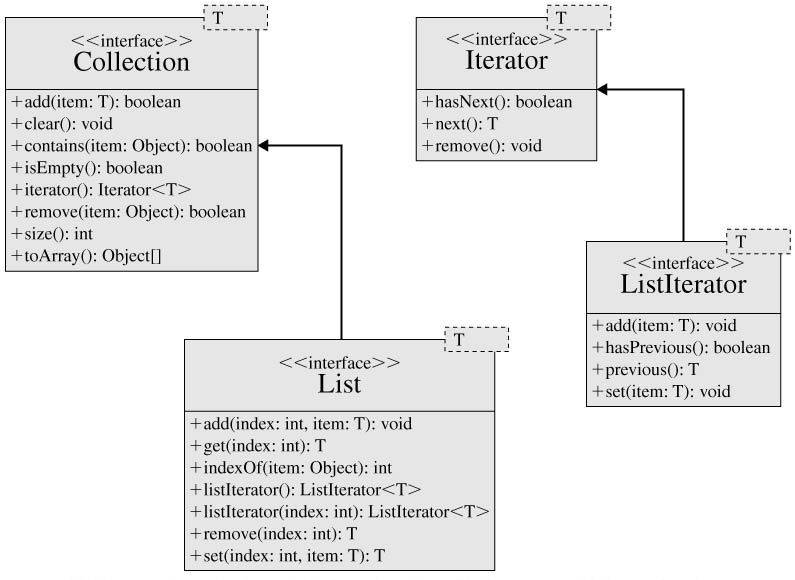 29